Сказка «Письмо»
Ученики 5 класса Зайцев Никита, 
Вилков Андрей, Бодров Никита
Филиала МОУ «Ерышовская СОШ» 
с.Малиновка
Жили-были дед и бабка.
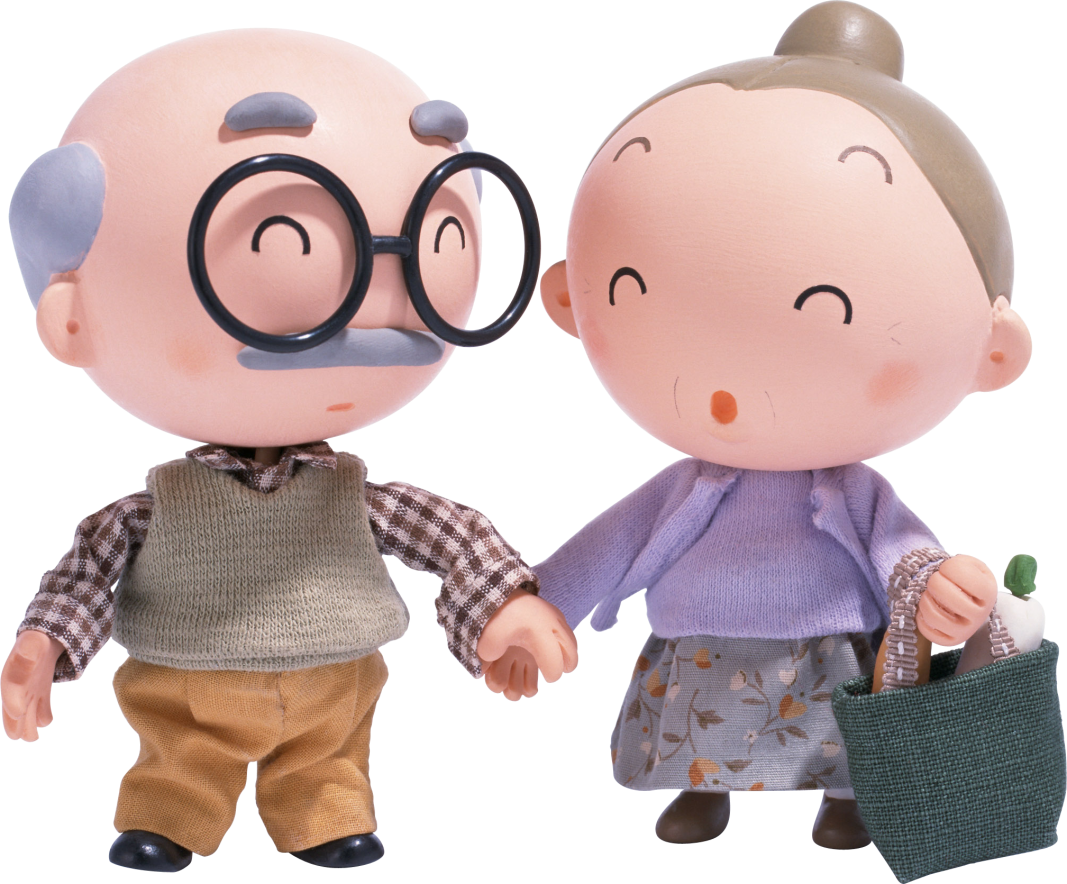 Дед и говорит: «Бабка, а бабка, а давай внучке своей письмо напишем. Неси ручку и листок бумаги»
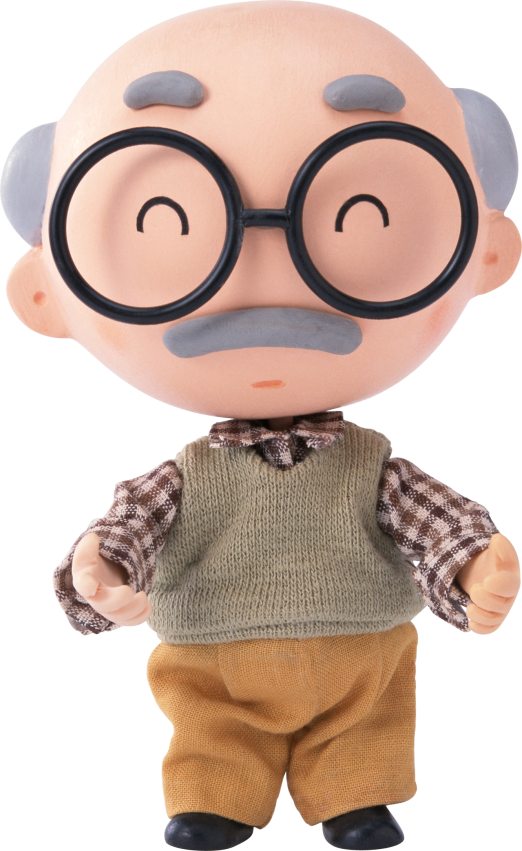 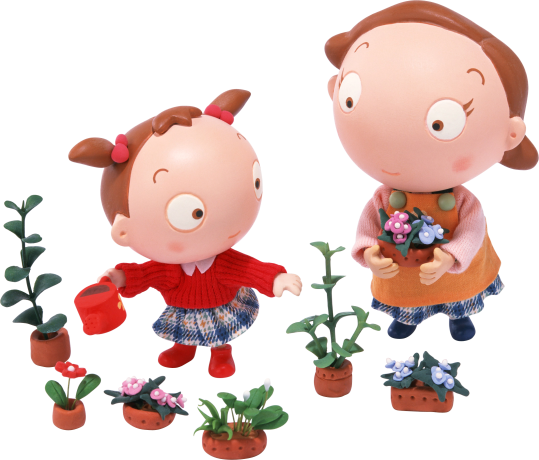 А бабка отвечает: «Как же мы письмо отправим? Конверта у нас нет, да и почтальон приходит к нам раз в месяц, когда пенсию приносит»
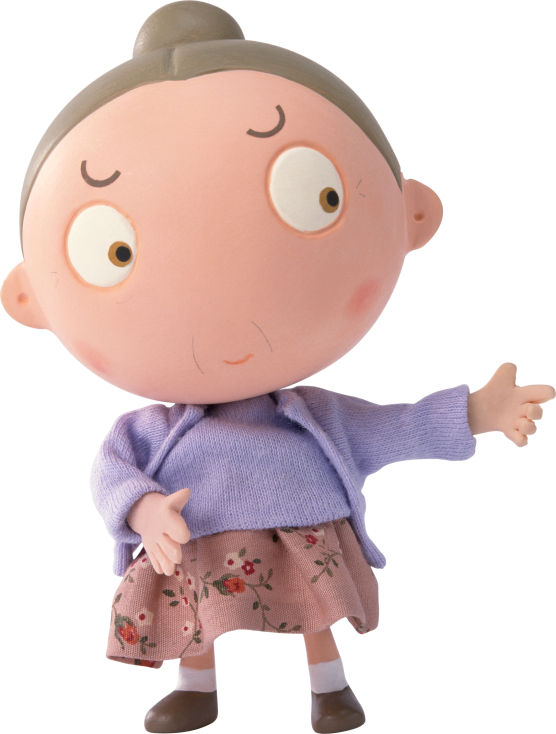 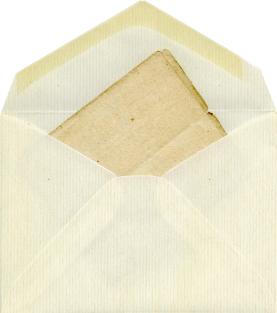 «Ну, что ж, бабка, -говорит дед, - раз конверта нет, почтальона нет, придется нам с тобой осваивать Интернет. Компьютер-то стоит без дела…»
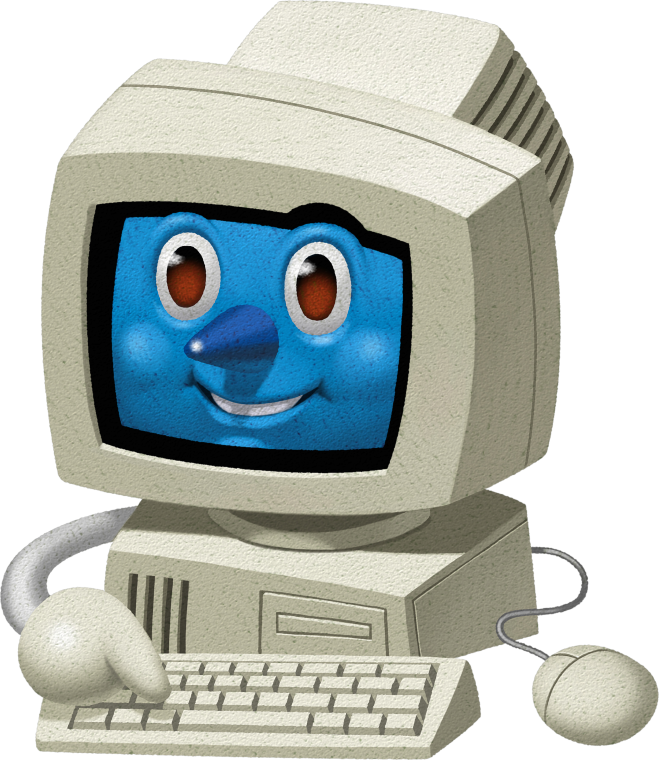 Включила бабка компьютер, который подарила им дочка. А там оказывается в Интернете много всего интересного…
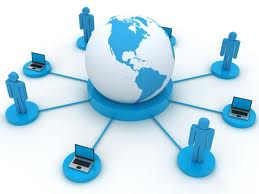 Создала бабка свой электронный ящик, научилась письма писать и стала с внучкой переписываться
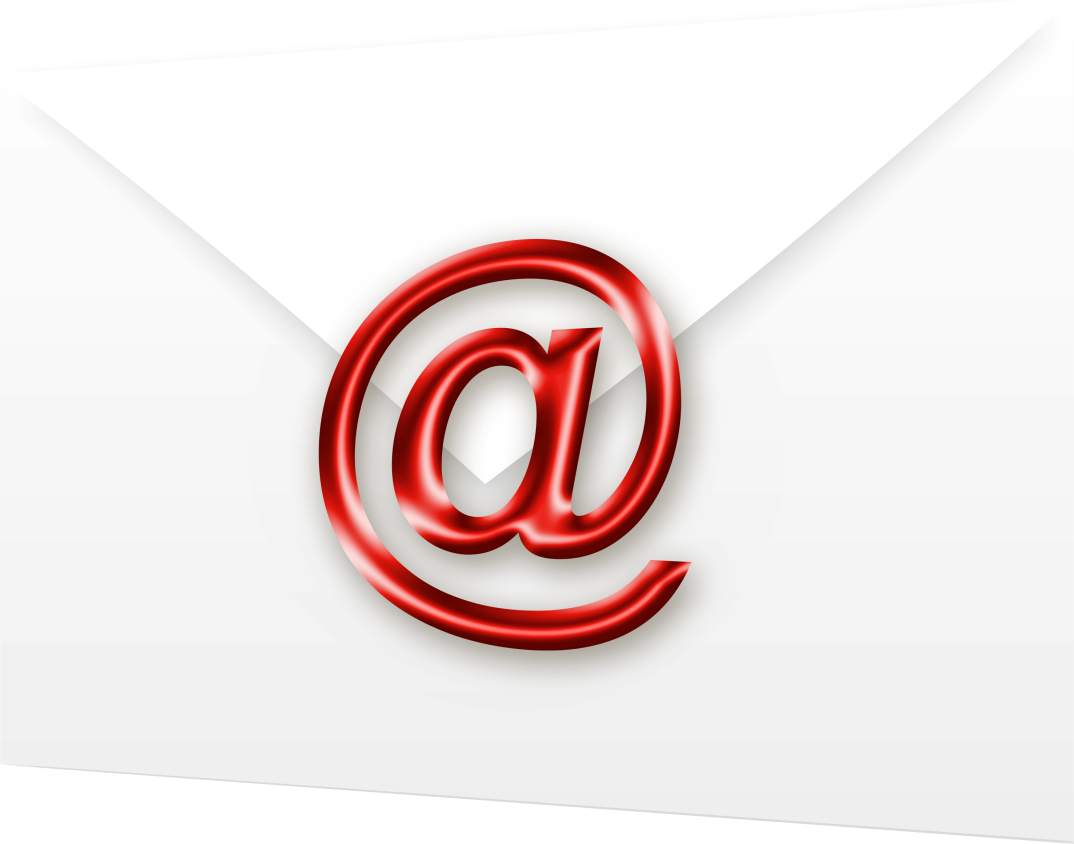 А дед все не унимается: «Узнали   мы с тобой, бабка, что там у внучки и как, да вот посмотреть бы на нее, подросла небось уже»
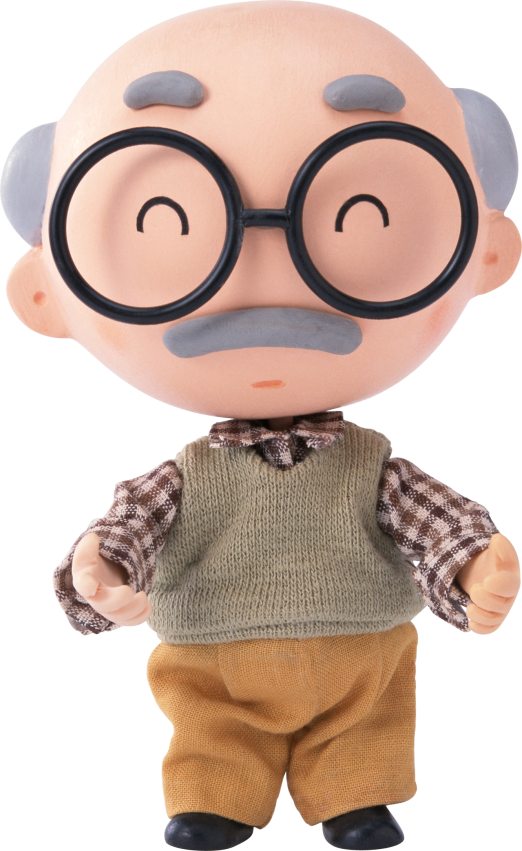 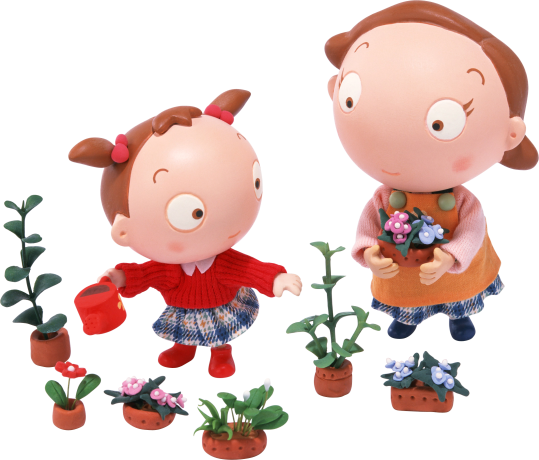 «Ну мы уже посмотрели на нее, гляди сколько фотографий прислала», - отвечает бабка.
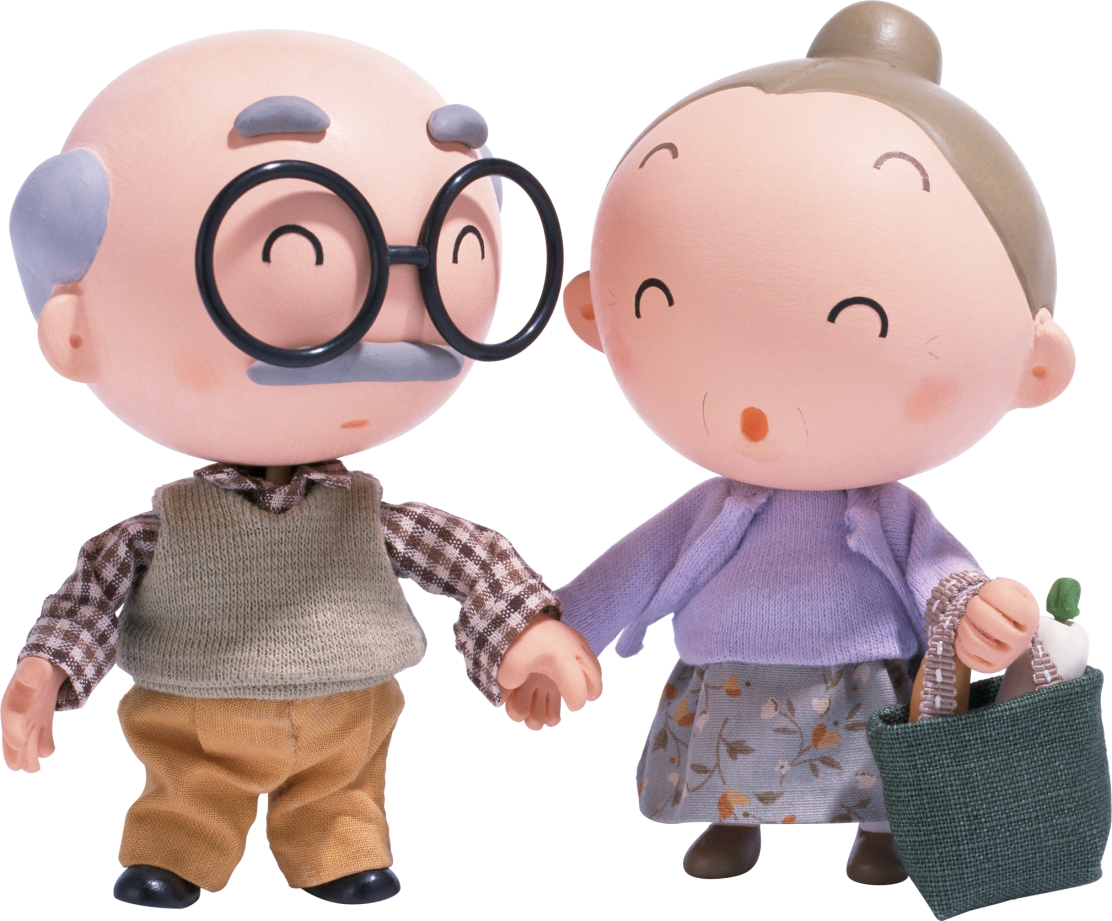 «Видел я, бабка, по телевизору как люди разговаривают по этому…по компьютеру, так еще и видят друг друга», - говорит дед.
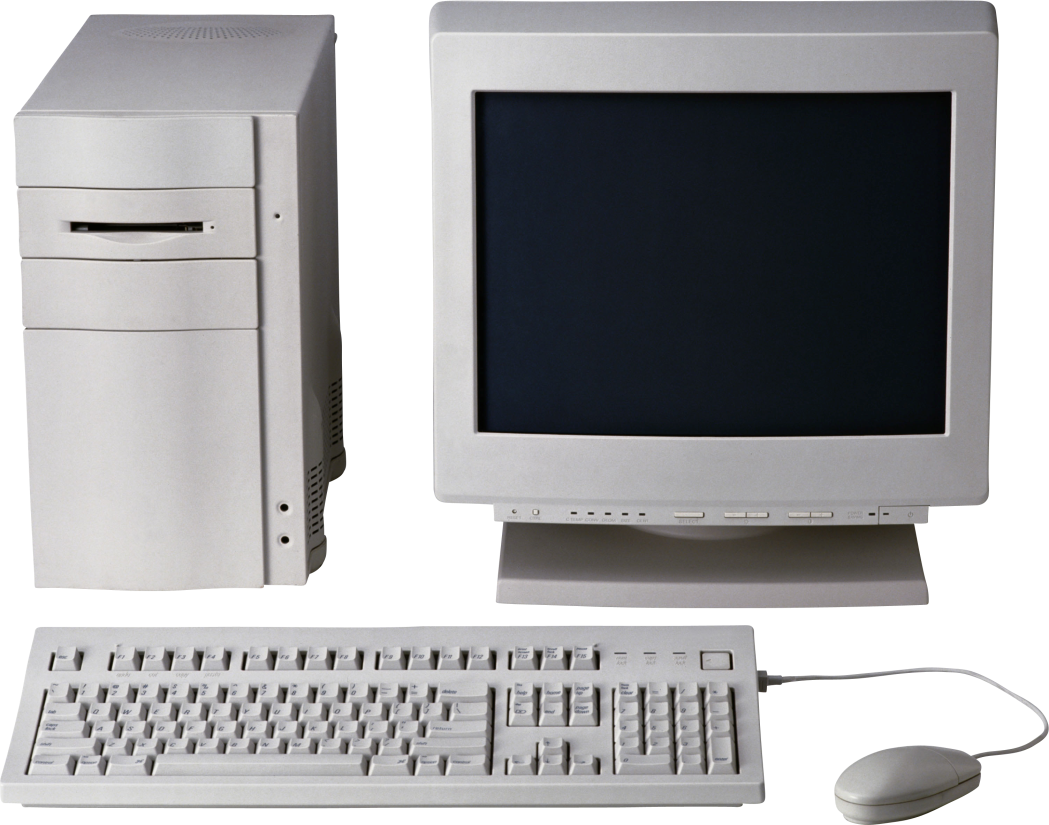 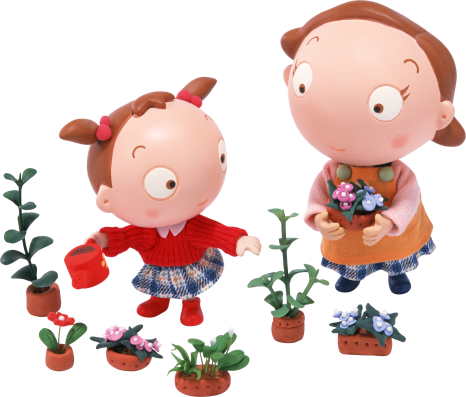 Пришлось бабке осваивать новые технологии, skype изучать, да деда учить уму-разуму.
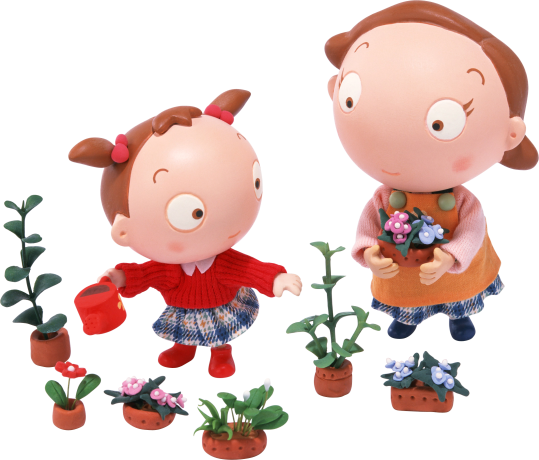 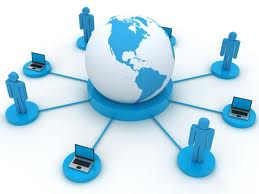 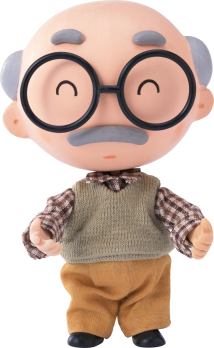 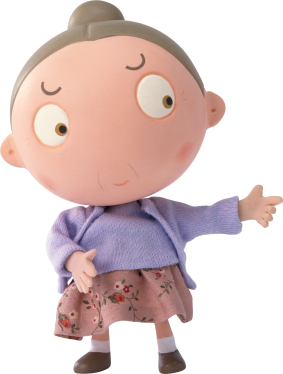 Научился дед работе в Интернете. Каждый день бабка с дедом общаются on-line со своей внучкой, знают они и как учится она и как растёт.
Источники:
http://lenagold.ru/ - картинки